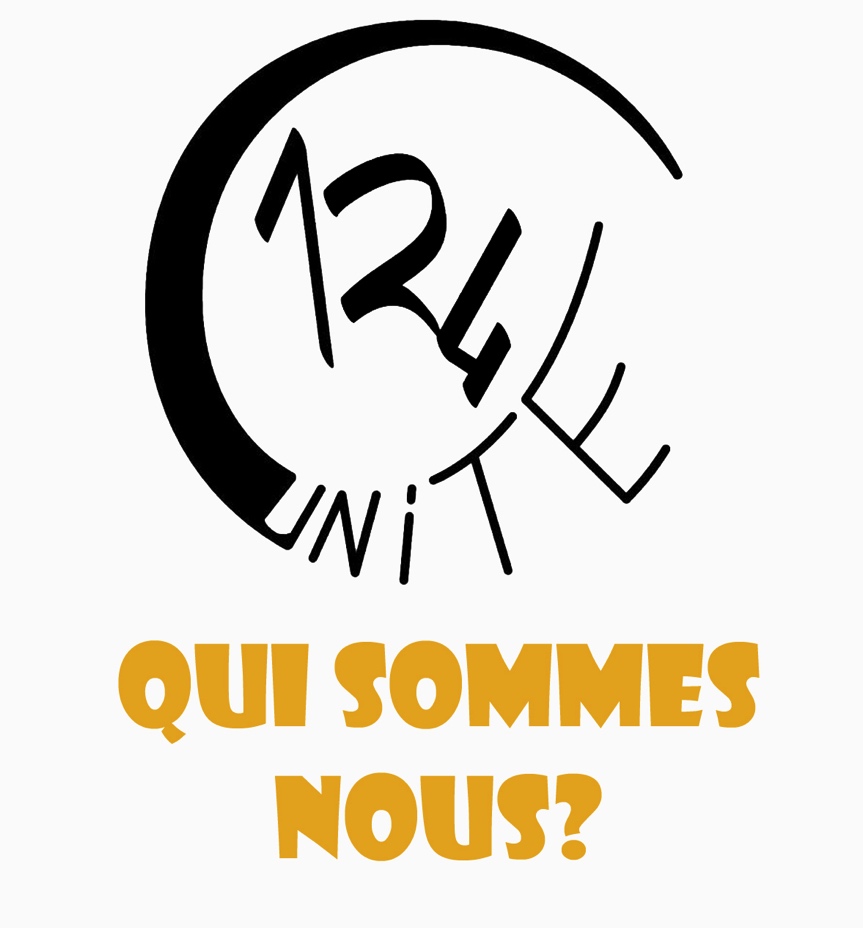 Réunion des parents
Année guides 2017-2018
QUI sommes nous ?
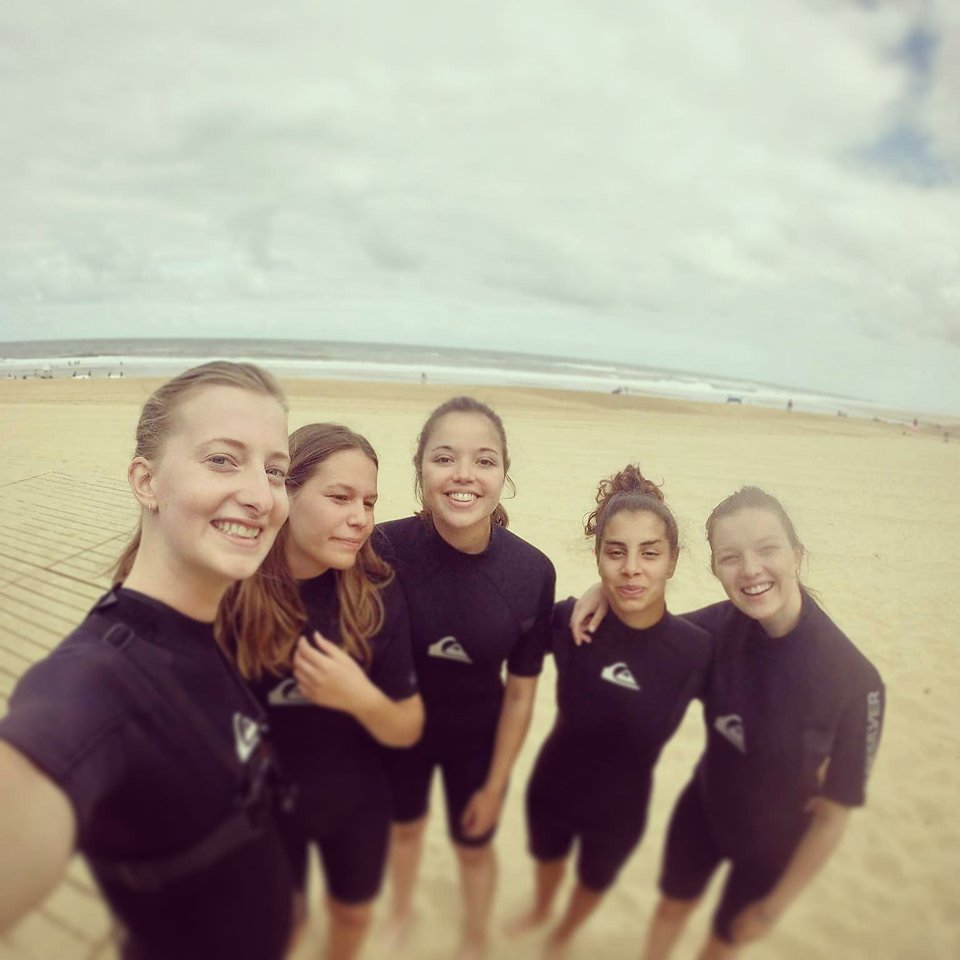 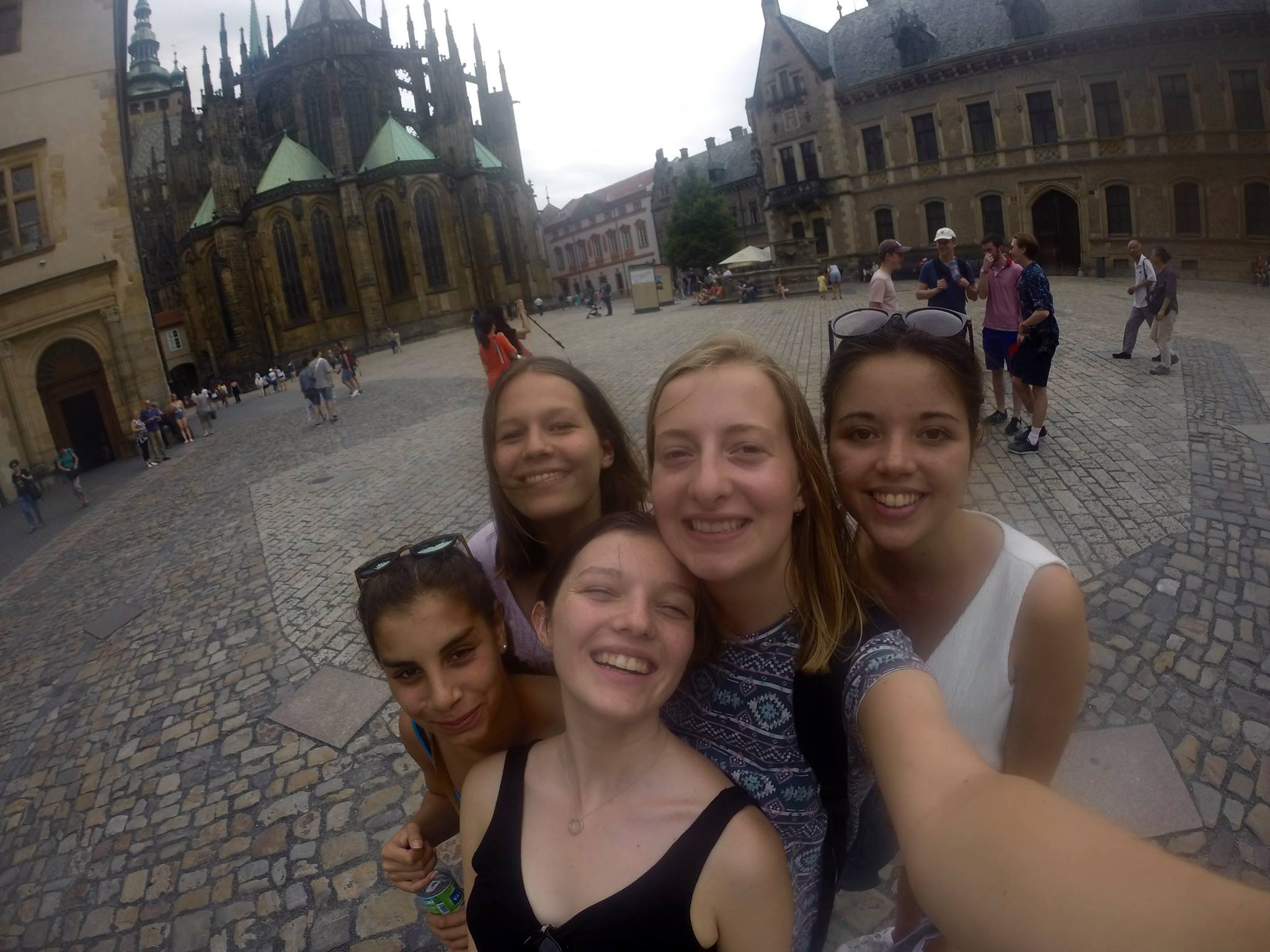 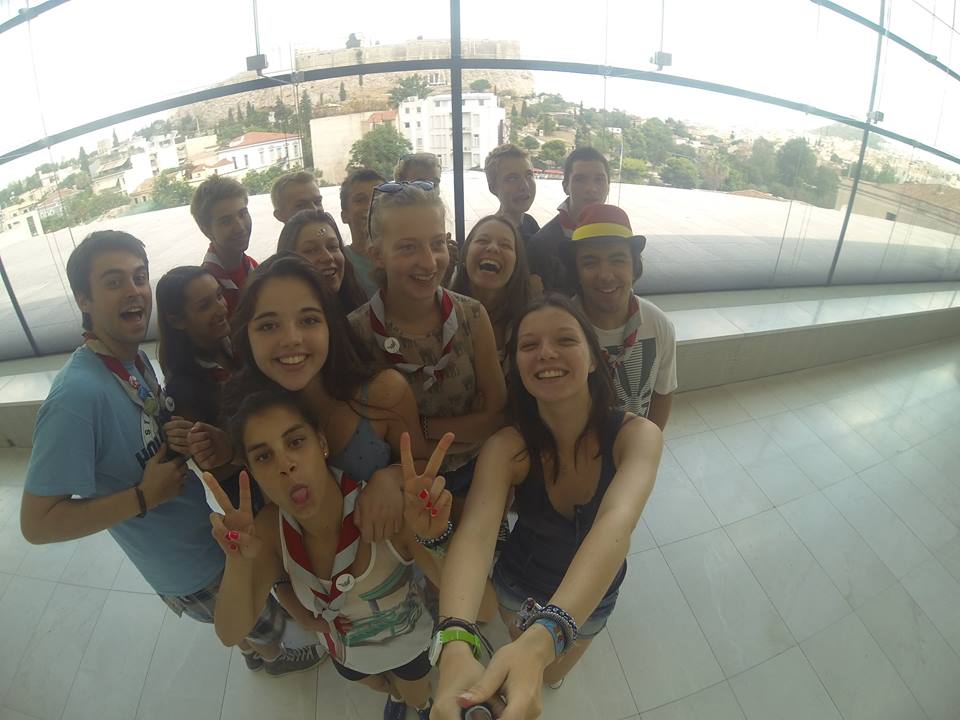 Mustang
Chef responsable 
Dans l’unité depuis 11 ans
Psychologie – ULB
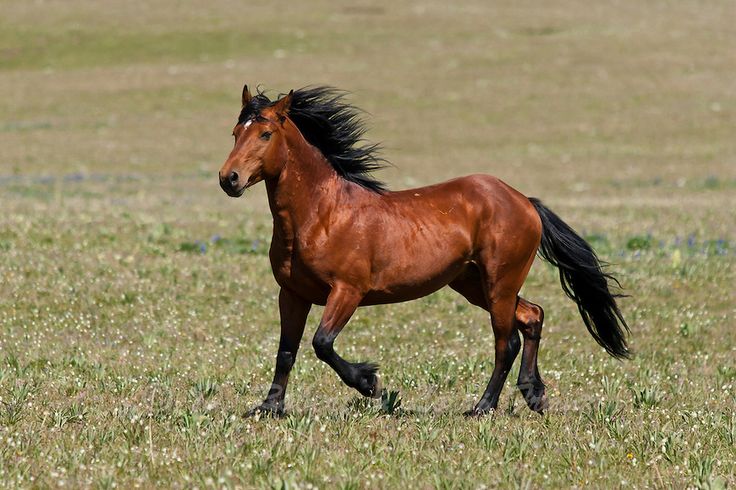 IMPALA
Chef matériel et présence 
Dans l’unité depuis 14 ans
Logopédie - UCL
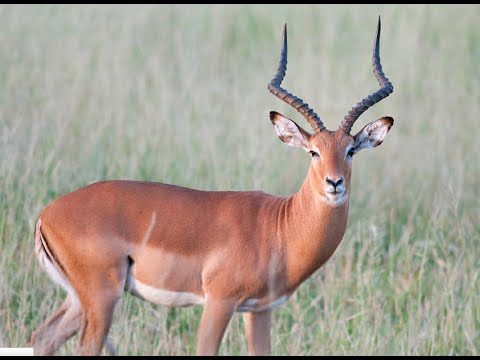 CHIPMUNK
Chef comptes
Dans l’unité depuis 13 ans
Droit - UCL
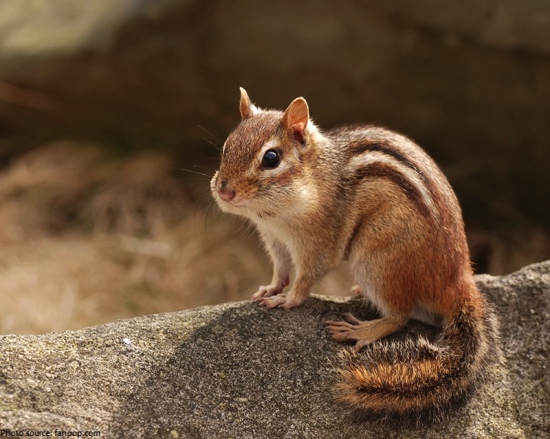 Capucin
Chef pharmacie
Dans l’unité depuis 12 ans
Education physique, Parnasse
Erasmus Q2
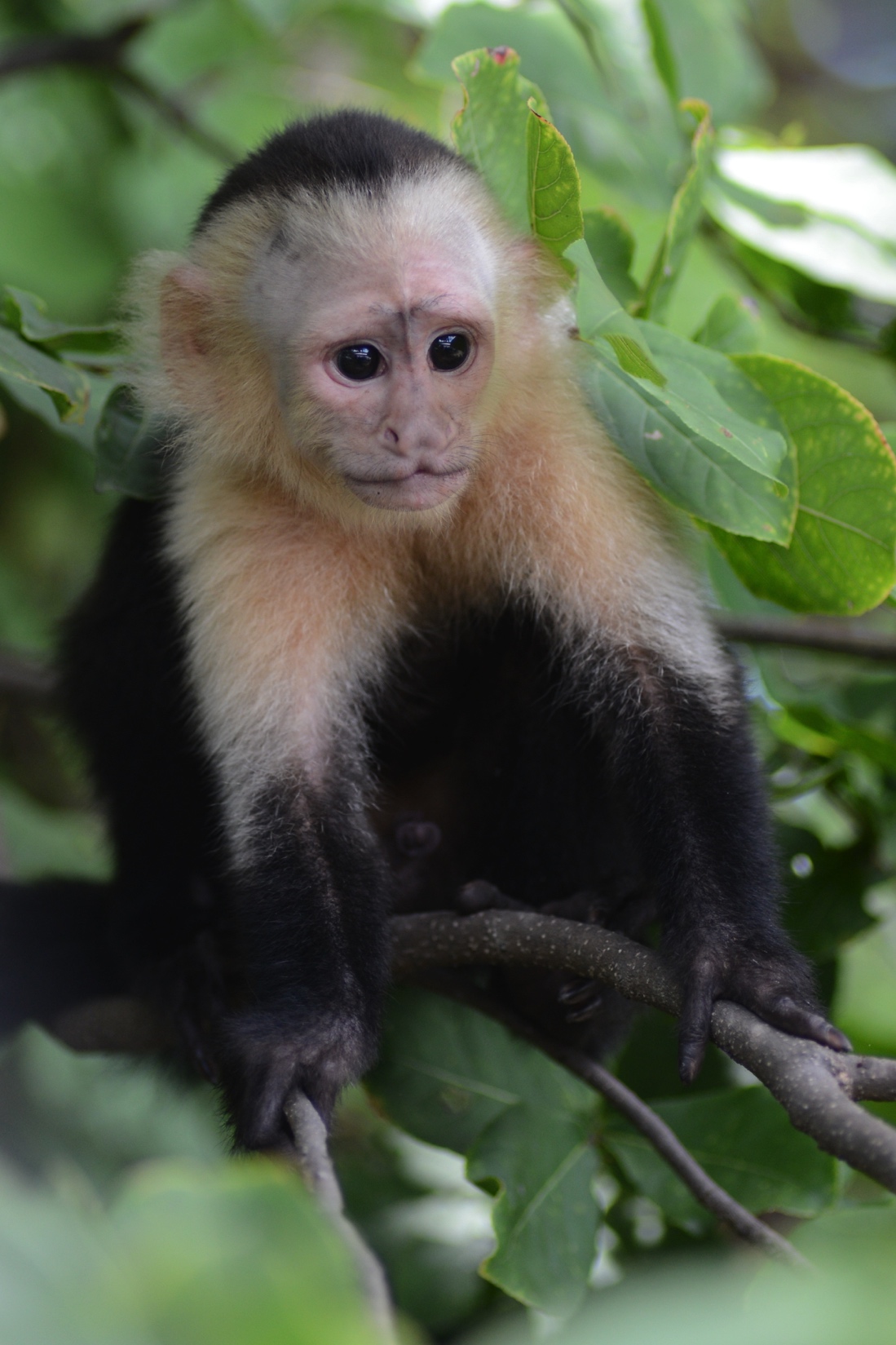 JAcana
Chef pharmacie
Dans l’unité depuis 11 ans
Graphisme – Sint-Luca
Erasmus Q1
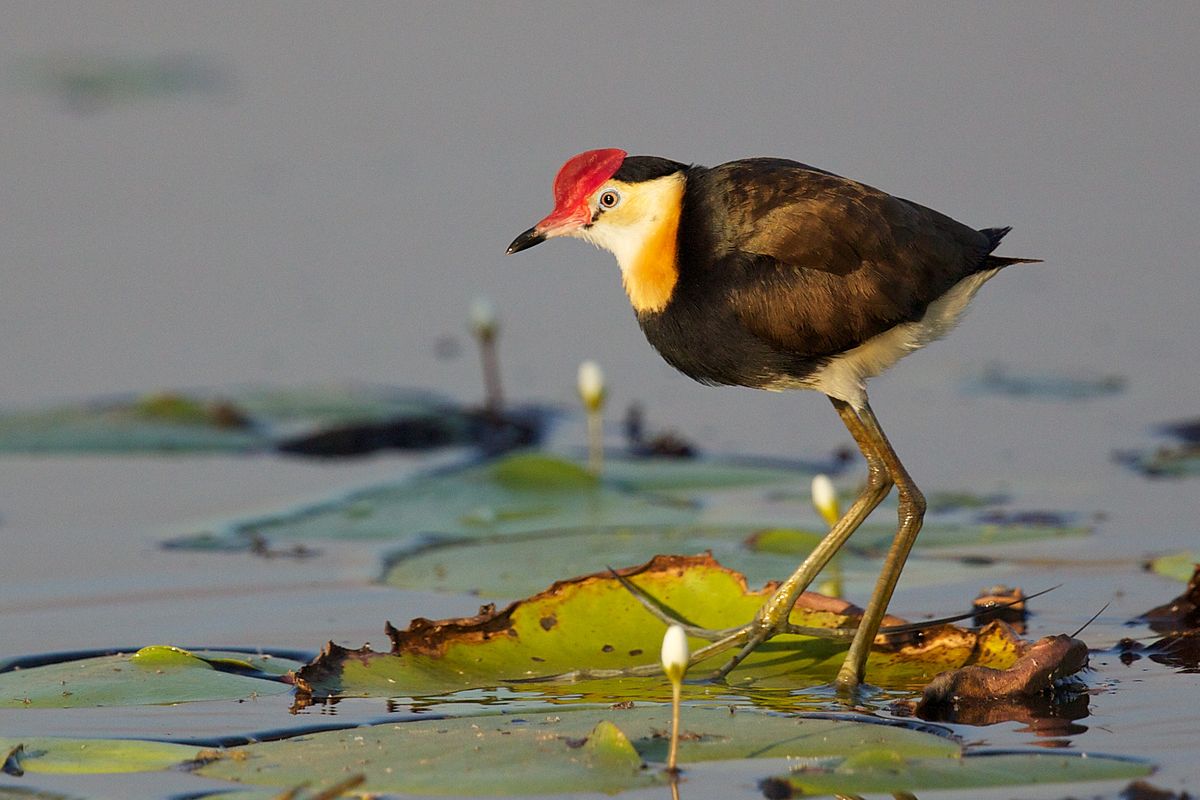 Les règles …
Uniforme IM-PE-CCABLE
3 absences injustifiées/non prévenues ; renvoi
Réunion complète ou rien 
Respect de la nature et des autres
Argent de patrouille :
50€ pour le concours cuisine
50€ pour racheter du nouveau matériel
Extra : max 120 €
Les dates importantes
WE de section ; 20  22 octobre à Malmédy
Veillée de Noël
WE de section ; 23  25 février
24h Vélo (folko et vitesse) ; 24 et 25 mars
Grand camp ; première quinzaine
Soirée de patrouille avec les chefs
Calendrier avec les gouters sera envoyé, après plus de rappel !
Les moyens de communication
Calendrier envoyé par mail et à jour sur le site web
Contact par email
Contact par téléphone SSI urgence ou important
Groupe Facebook
DES QUESTIONS ?
Merci pour votre 
attention ! 